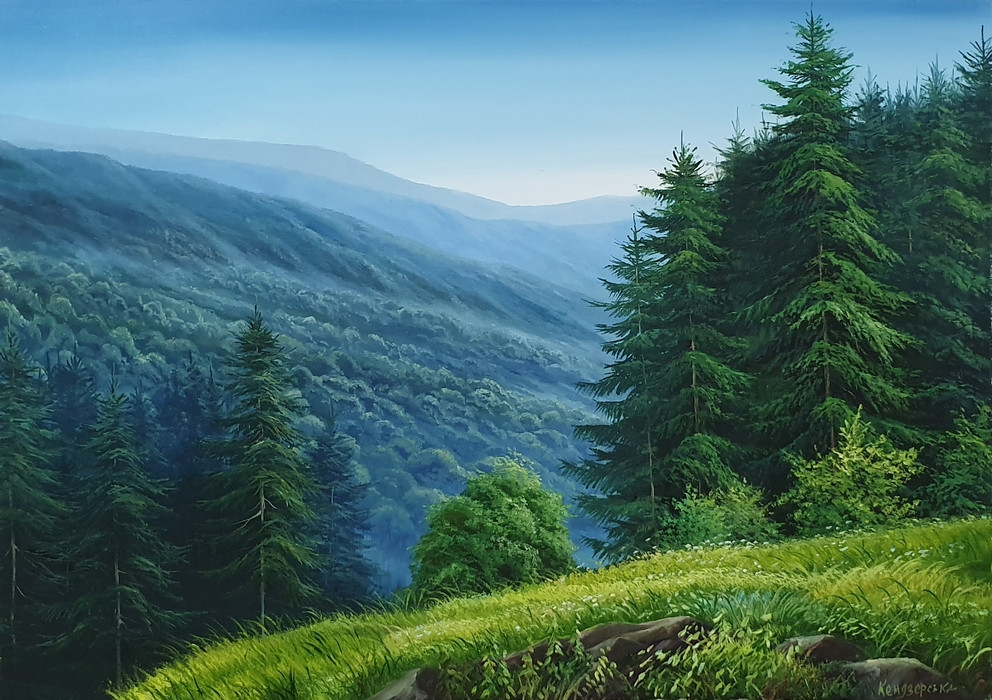 Рослини, тварини 
  і гриби нашої місцевості
Підготувала учениця 5-А класу
             Заремба   Ірина
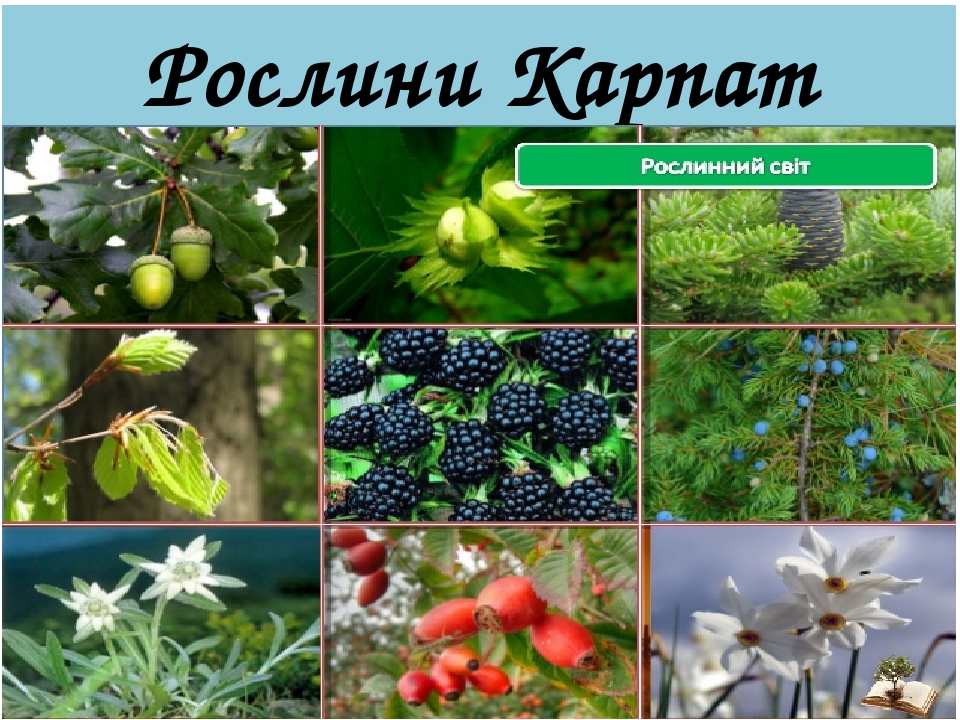 Дуб
Ліщина
Ялівець
Вільха
Ожина
Шипшина
Едельвейс
Нарцис
Тварини    Карпат
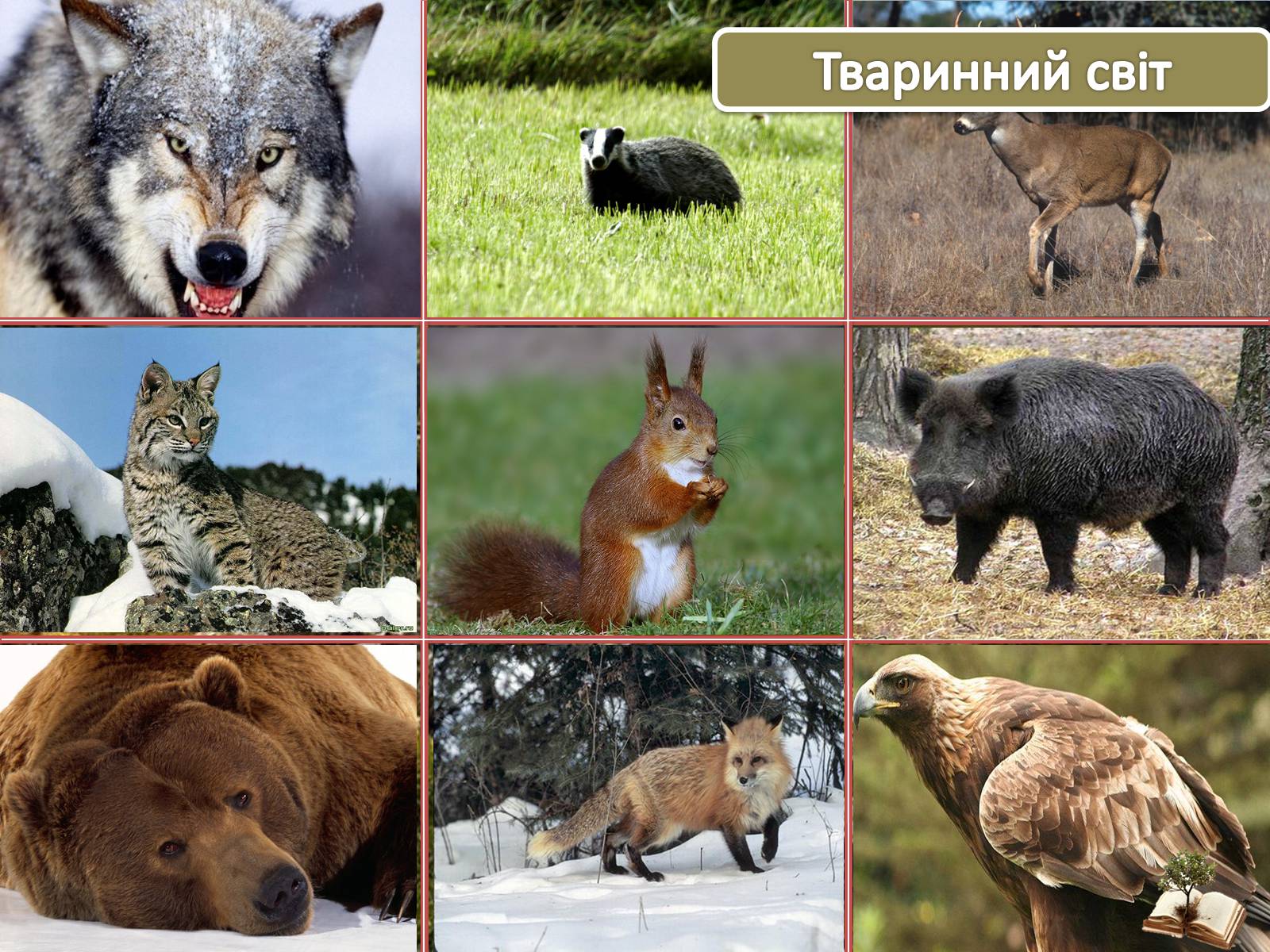 Вовк
Борсук
Рись
Білка
Дикий кабан
Ведмідь
Лисиця
Орел-беркут
Гриби в Карпатах
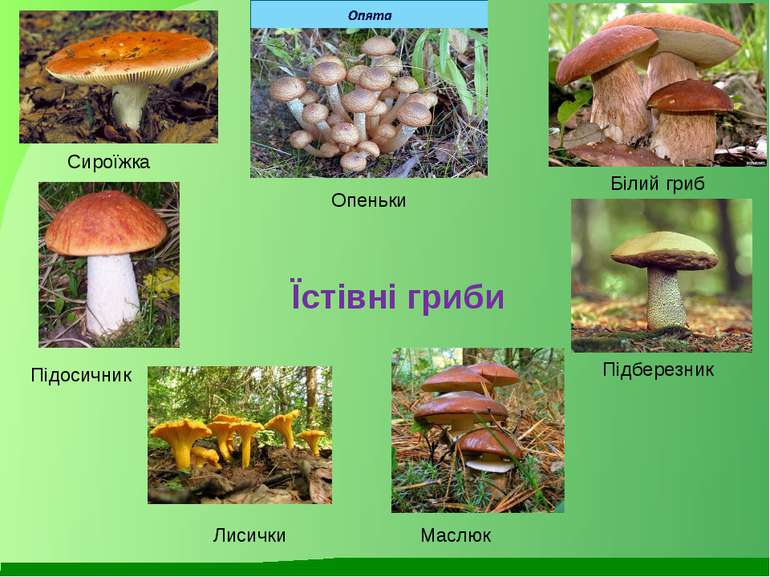 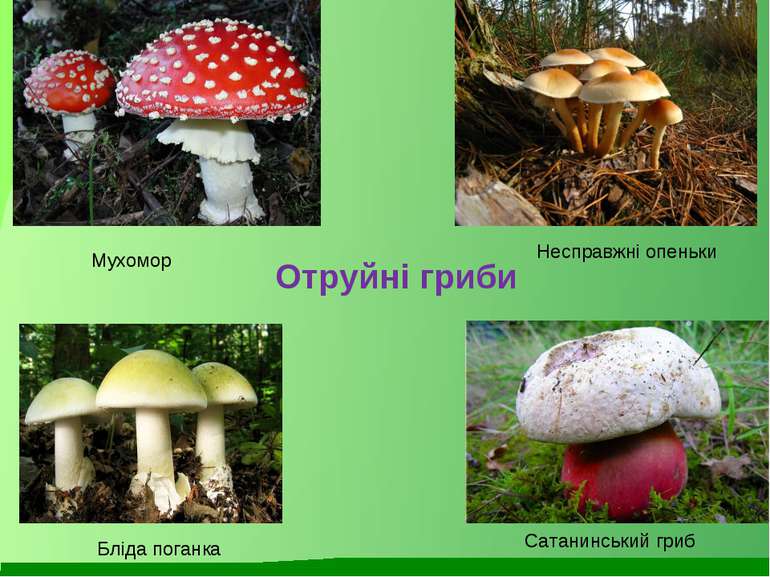